Console commands helpful for networking
Dr. John Abraham
Professor
Utrgv
At the command prompt, ping the loopback address by typing ping 127.0.0.1
Ping the IP address of the computer.
Ping the IP address of the default gateway. If the ping command fails, verify that the default gateway IP address is correct and that the gateway (router) is operational.
Ping the IP address of a remote host (a host that is on a different subnet). If the ping command fails, verify that the remote host IP address is correct, that the remote host is operational, and that all of the gateways (routers) between this computer and the remote host are operational.
Ping the IP address of the DNS server. If the ping command fails, verify that the DNS server IP address is correct, that the DNS server is operational, and that all of the gateways (routers) between this computer and the DNS server are operational.
C:\Users\nef512>ping google.com

Pinging google.com [172.217.9.142] with 32 bytes of data:
Reply from 172.217.9.142: bytes=32 time=17ms TTL=54
Reply from 172.217.9.142: bytes=32 time=16ms TTL=54
Reply from 172.217.9.142: bytes=32 time=16ms TTL=54
Reply from 172.217.9.142: bytes=32 time=16ms TTL=54

Ping statistics for 172.217.9.142:
    Packets: Sent = 4, Received = 4, Lost = 0 (0% loss),
Approximate round trip times in milli-seconds:
    Minimum = 16ms, Maximum = 17ms, Average = 16ms
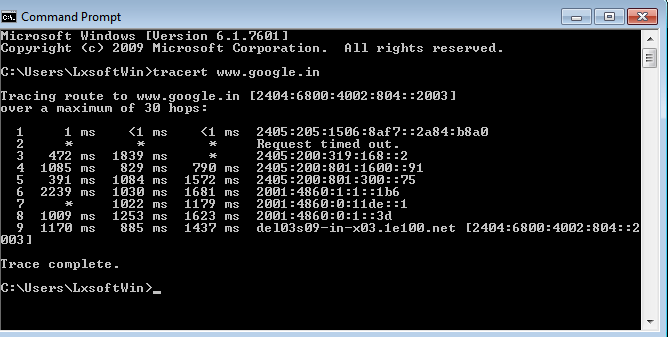 Microsoft Windows [Version 10.0.17763.973]
(c) 2018 Microsoft Corporation. All rights reserved.

C:\Users\nef512>arp -a

Interface: 129.113.116.153 --- 0x3
  Internet Address      Physical Address      Type
  129.113.116.1         1c-98-ec-be-63-00     dynamic
  129.113.116.26        54-bf-64-96-f4-be     dynamic
  129.113.116.31        44-39-c4-35-34-70     dynamic
  129.113.116.32        e4-54-e8-aa-6f-db     dynamic
  129.113.116.33        54-bf-64-9c-be-ef     dynamic
  129.113.116.43        54-bf-64-99-6a-4d     dynamic
  129.113.116.61        54-bf-64-9c-bd-84     dynamic
  129.113.116.64        54-bf-64-96-9d-00     dynamic
  129.113.116.70        54-bf-64-9c-ff-4c     dynamic
  129.113.116.71        54-bf-64-9c-ec-08     dynamic
  129.113.116.75        54-bf-64-96-f8-c6     dynamic
  129.113.116.81        44-39-c4-35-34-78     dynamic
  129.113.116.92        d4-3d-7e-7d-6c-e6     dynamic
  129.113.116.95        54-bf-64-96-79-d1     dynamic
  129.113.116.109       54-bf-64-9c-be-fb     dynamic
  129.113.116.121       d4-3d-7e-7d-6c-d5     dynamic
  129.113.116.127       54-bf-64-96-42-f8     dynamic
  129.113.116.130       d4-3d-7e-7d-6c-87     dynamic
  129.113.116.135       d4-3d-7e-7d-6c-f3     dynamic
  129.113.116.139       48-4d-7e-b0-07-a6     dynamic
  129.113.116.140       54-bf-64-96-f8-c1     dynamic
  129.113.116.141       d4-3d-7e-7d-71-a6     dynamic
  
Interface: 192.168.56.1 --- 0xe
  Internet Address      Physical Address      Type
  192.168.56.255        ff-ff-ff-ff-ff-ff     static
  224.0.0.22            01-00-5e-00-00-16     static
  224.0.0.251           01-00-5e-00-00-fb     static
  224.0.0.252           01-00-5e-00-00-fc     static
  239.255.255.250       01-00-5e-7f-ff-fa     static
C:\Users\nef512>netstat

Active Connections

  Proto  Local Address          Foreign Address        State
  TCP    129.113.116.153:17472  AADW11713:55710        ESTABLISHED
  TCP    129.113.116.153:17472  129.113.116.151:38756  ESTABLISHED
  TCP    129.113.116.153:17472  AADW69370:55570        ESTABLISHED
  TCP    129.113.116.153:49748  pe-inffs1:microsoft-ds  ESTABLISHED
  TCP    129.113.116.153:49750  faculty:microsoft-ds   ESTABLISHED
  TCP    129.113.116.153:51090  52.96.79.210:https     ESTABLISHED
^C
C:\Users\nef512>
Netstat provides statistics for the following:
Proto - The name of the protocol (TCP or UDP).
Local Address - The IP address of the local computer and the port number being used. The name of the local computer that corresponds to the IP address and the name of the port is shown unless the -n parameter is specified. If the port is not yet established, the port number is shown as an asterisk (*).
Foreign Address - The IP address and port number of the remote computer to which the socket is connected. The names that corresponds to the IP address and the port are shown unless the -n parameter is specified. If the port is not yet established, the port number is shown as an asterisk (*).
C:\Users\nef512>ipconfig /?

USAGE:
    ipconfig [/allcompartments] [/? | /all |
                                 /renew [adapter] | /release [adapter] |
                                 /renew6 [adapter] | /release6 [adapter] |
                                 /flushdns | /displaydns | /registerdns |
                                 /showclassid adapter |
                                 /setclassid adapter [classid] |
                                 /showclassid6 adapter |
                                 /setclassid6 adapter [classid] ]

where
    adapter             Connection name
                       (wildcard characters * and ? allowed, see examples)
C:\Users\nef512>nslookup
Default Server:  pe-infns3.ad.utrgv.edu
Address:  129.113.38.34

>
NET
    [ ACCOUNTS | COMPUTER | CONFIG | CONTINUE | FILE | GROUP | HELP |
      HELPMSG | LOCALGROUP | PAUSE | SESSION | SHARE | START |
      STATISTICS | STOP | TIME | USE | USER | VIEW ]
[/FORCELOGOFF:{minutes | NO}] [/MINPWLEN:length]
              [/MAXPWAGE:{days | UNLIMITED}] [/MINPWAGE:days]
              [/UNIQUEPW:number] [/DOMAIN]
NET SHARE
sharename
          sharename=drive:path [/GRANT:user,[READ | CHANGE | FULL]]
                               [/USERS:number | /UNLIMITED]
                               [/REMARK:"text"]
                               [/CACHE:Manual | Documents| Programs | BranchCache | None]
          sharename [/USERS:number | /UNLIMITED]
                    [/REMARK:"text"]
                    [/CACHE:Manual | Documents | Programs | BranchCache | None]
          {sharename | devicename | drive:path} /DELETE
          sharename \\computername /DELETE
Connects or disconnects your computer from a shared resource or displays information about your connections.[devicename | *] [\\computername\sharename[\volume] [password | *]][/USER:[domainname\]username][/USER:[dotted domain name\]username][/USER:[username@dotted domain name][/SMARTCARD][/SAVECRED][[/DELETE] | [/PERSISTENT:{YES | NO}]]NET USE {devicename | *} [password | *] /HOMENET USE [/PERSISTENT:{YES | NO}]